Groundwork of Grace
Mark Worthing
Dean of Frontier School of Mission
Pastor, St Peter’s, Port Macquarie
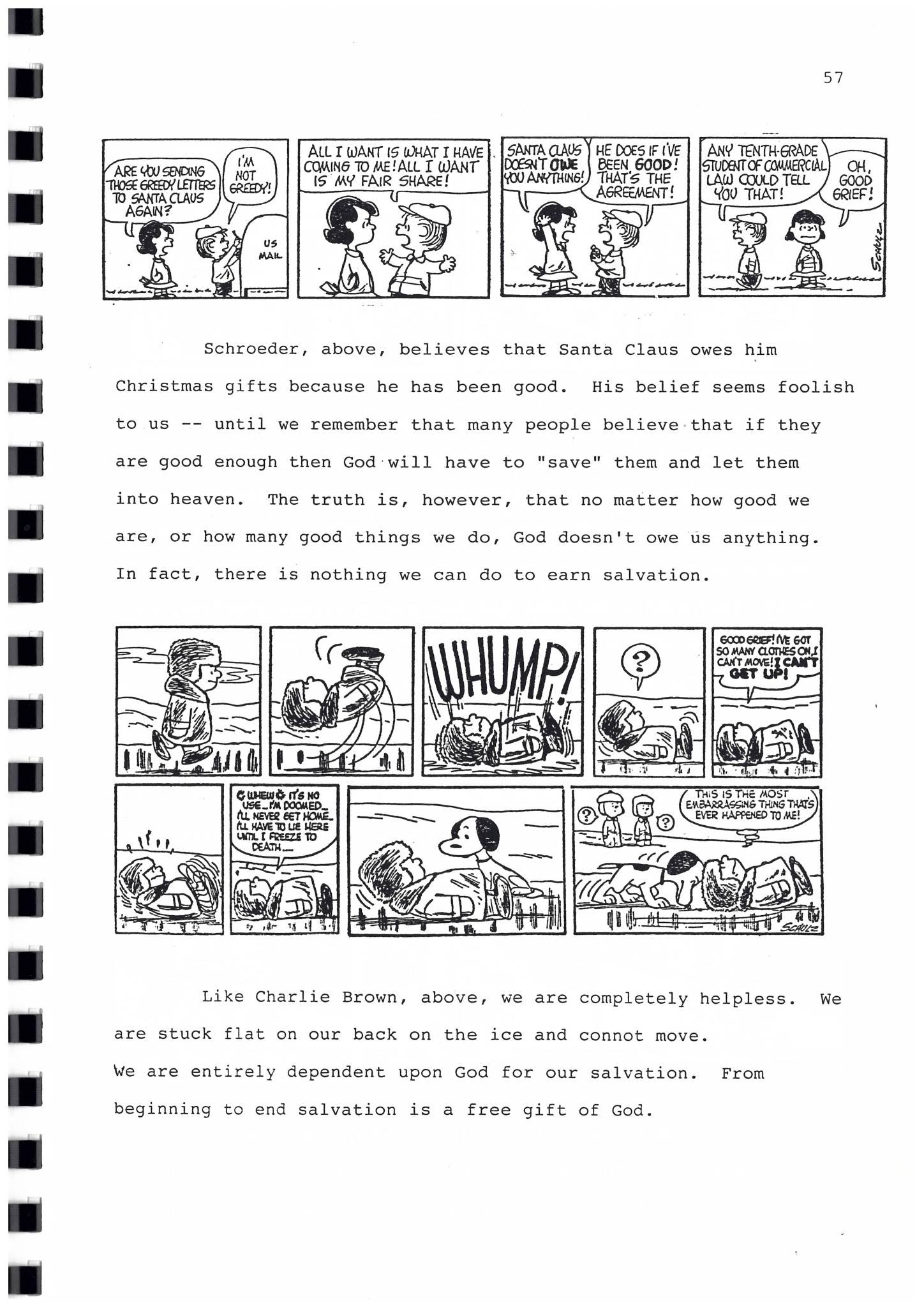 Image Page
The Biblical Conception of Grace
 
hen - found favour in his eyes
hesed – steadfast love
charis – grace, thankfulness
Augustine – The Teacher of Grace

“Grace is the work of God alone.”
Martin Luther and the Search for a Gracious God

“Grace means God’s favour … by which God is disposed to give us Christ and pour into us the Holy Sprit.”
The Erosion of Grace in the Lutheran Tradition
“Babette had landed among the graceless ones. Followers of Luther, they heard sermons on grace nearly every Sunday and the rest of the week tried to earn God’s favour with their pieties and renunciations.”
Grace and Law – The Heart of the Problem

“The accusation of gospel-reductionism is directed squarely against the centre of the Evangelical Lutheran faith.” 
- Hermann Sasse
A Gracious God

“A gracious God is one who says ‘I am not angry, I do not want to punish, I do not want you to die. I want to pardon. I want to spare.’”
- Martin Luther
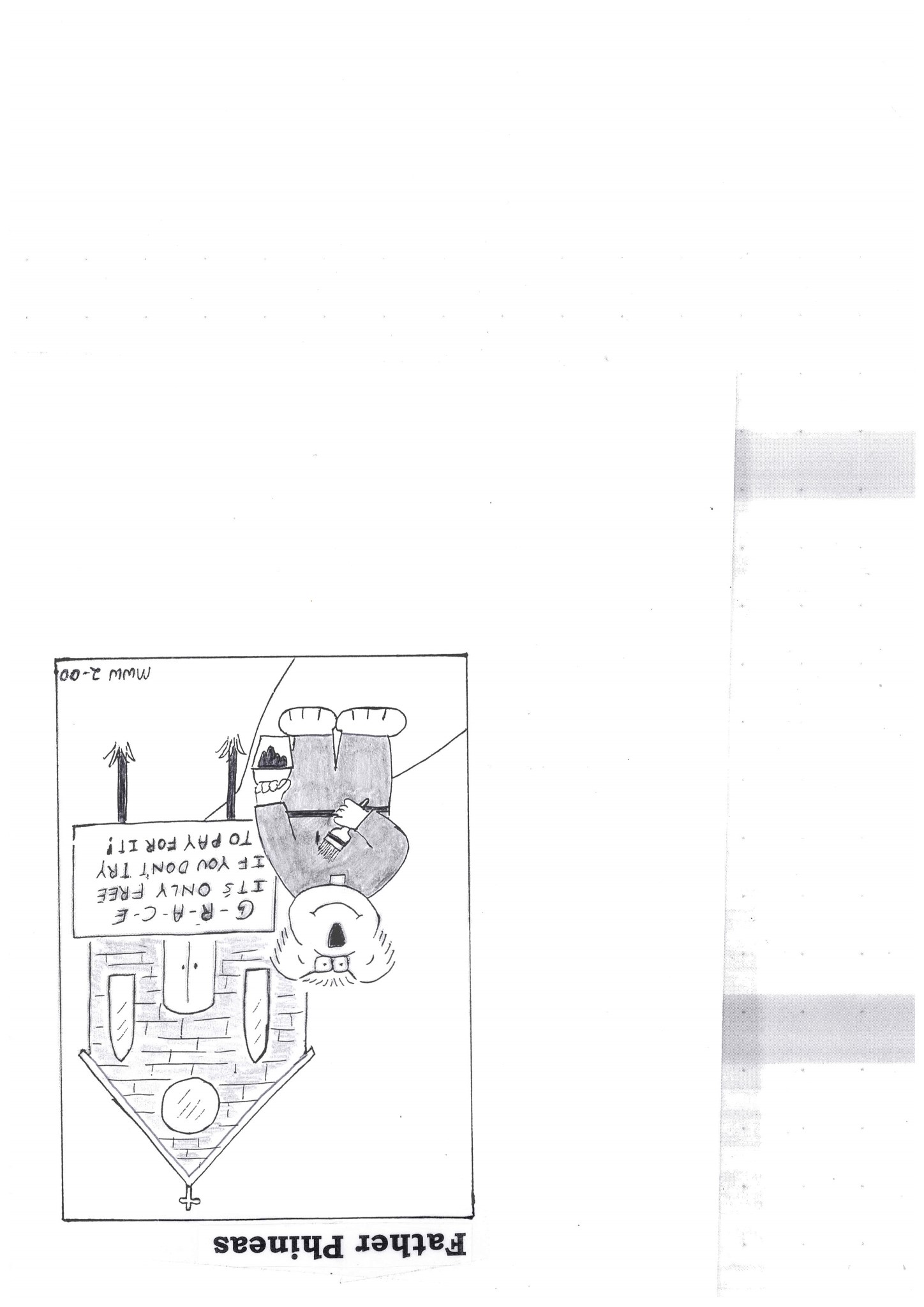